Webinar on COVID-19 Guidance for Early Learning and Care Contractors
Early Learning and Care Division and 
Fiscal and Administrative Services Division

Date:  February 5, 2021
Time:  10:00 AM – 11:00 AM
Welcome and Introductions
2
Meeting Agenda
Introduction and Director's Welcome
California Department of Education (CDE) Updates – What's New and Upcoming
Program Quality Implementation (PQI) Updates
Fiscal Updates
Questions
Closing
3
Where are the Federal Funds?
On December 27, 2020, Congress approved the Consolidated Appropriations Act of 2021 and authorized $10 billion nationally

California was awarded $964 million of these funds on February 3, 2021
4
Senate Bill (SB) 820, Section 61: Language for Additional Federal Funds
5
SB 820, Section 61: Language for Additional Federal Funds (2)
6
Management Bulletin 21-03
Implements a statewide "abandonment of care" policy
Removes contractor policies for unexcused absences
Updates the recertification timeline
7
Management Bulletin 21-04
Only applicable to California State Preschool Programs (CSPP)
Allows transitional kindergarten (TK)- and kindergarten (K)- age eligible children to be served in CSPP for the 2020-21 program year when specific requirements are met
Recertification updated for full-day CSPP
Reporting TK- and K- age eligible children in the Child Development Management Information System (CDMIS)
8
Program Quality Implementation Office Update
Monitoring
Federal Program Monitoring (FPM) and Contract Monitoring Reviews (CMR) 
Remote monitoring for Fiscal Year (FY) 2020-21
Selection Criteria
Notification for FY 2020-21 monitoring
Training
Quality Practices During the COVID-19 Pandemic
Program Self-Evaluation (PSE)
PSE Management Bulletin
9
SB89 Cleaning Supplies for Childcare Providers (CSCP) Update
Two counties over-expended 
Majority of counties underspent
Have reports from all counties, but several are under review
10
Fiscal Updates: Stipends or Hazardous Pay an Allowable Expense?
Stipends: 
Federal Regulations require stipends to be a pre-approved expenditure
Given that pre-approval was not authorized, contractors should not issue stipends to employees utilizing CDE contract funds
Hazardous Pay to Employees:
Consistent with the Code of Federal Regulations (2 CFR) 200.430, contractors may issue hazardous pay to employees if they have the funding to do so
Hazardous pay applies to those directly employed by the contracting agency and does not apply to providers
11
Fiscal Updates: Hazardous Pay
2 CFR 200.430 and subsequent guidance provided throughout the COVID-19 pandemic supports compensation and extra pay so long as the agency ensures that the compensation: 
Is reasonable for the services rendered 
Is paid pursuant to an agreement entered in good faith between the agency and the employee 
Conform to established written policies and procedures of the agency 
Is consistent applied to both federal and non-federal activities 
Contractors may develop written policies and procedures that include the beginning of the pandemic, if necessary, in order to comply with these regulations and issue hazard pay
contractors must not differentiate between the funding source of each employee for the purpose of determining hazardous pay for each employee
12
Fiscal Update: Status of the Remaining $110 Million Allocation
$110 million appropriated for the following priorities is sufficient to cover cost for all impacted contractors
$30 million to cover the cost of waived family fees for families not receiving in-person care 
$80 million for: 
California Alternative Payment Program (CAPP), Migrant Alternative Payment Program (CMAP), Migrant Childcare (CMIG), General Child Care (CCTR), and Family Child Care Home (CFCC) contracts to support over-earnings due to school-age children requiring full-time care
Extending  the timeline of temporary Emergency Childcare services  
$49 million released in December 2020, which was estimated to extend services through May 31, 2021
13
Fiscal Updates: Family Fee Augmentation for CAPP Contractors
On or around December 18, 2020, CAPP contractors received a contract amendment that included an augmentation for July and August Family Fee Waivers
Augmentation was based on the average family fees collected over the last three years
The CDE is reviewing data submitted on the line Waived Family Fees for Certified Children (July and August) to determine whether contractors were sufficiently funded for July and August waived family fees
14
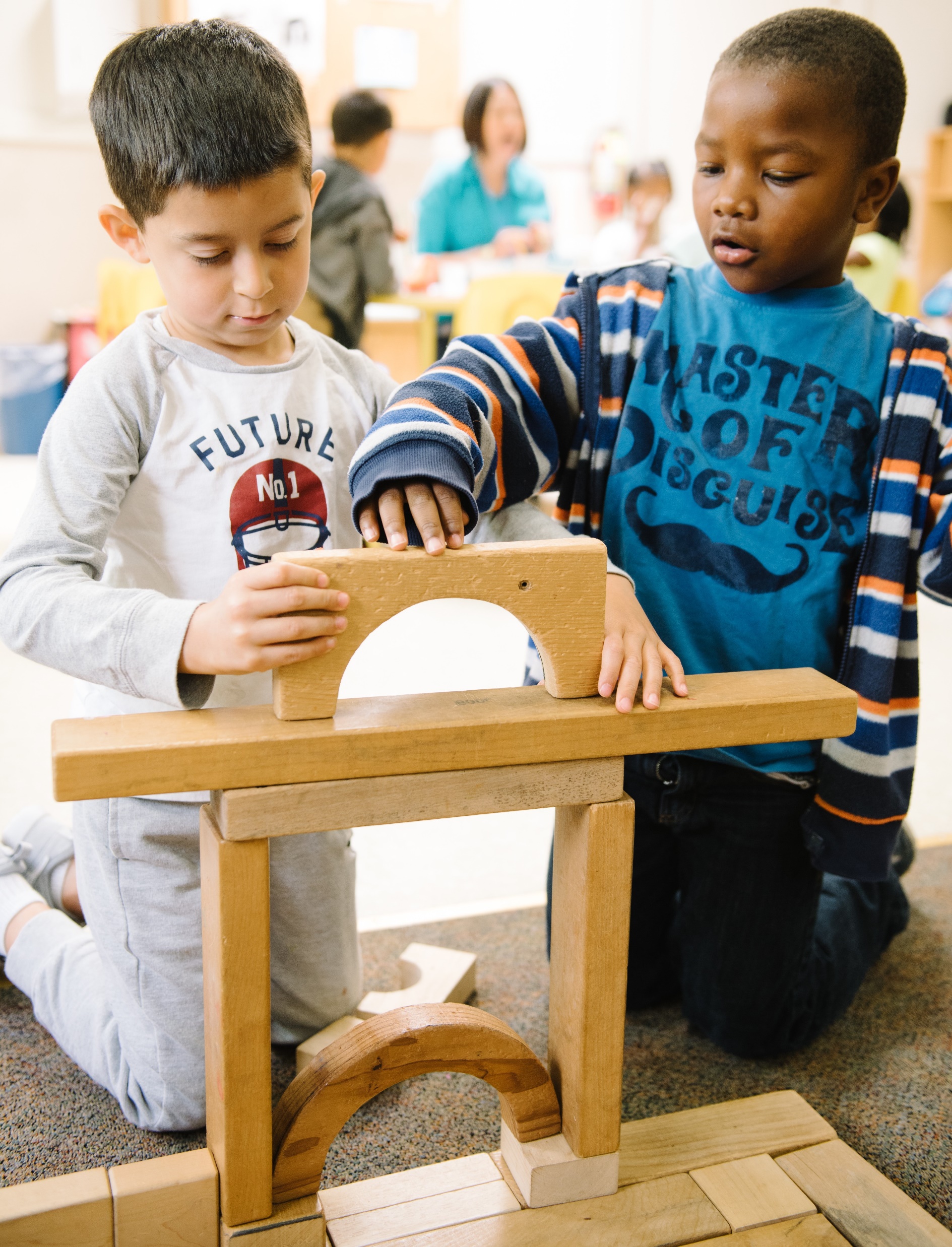 Questions
Photo Credit: Saint Vincent’s Day Home; Oakland, CA
15
Resources
Webinar slides, MBs, Frequently Asked Questions (FAQs), can be found on the ELCD COVID-19 Guidance web page at: 
https://www.cde.ca.gov/sp/cd/re/elcdcovid19.asp

You may submit additional questions to the ELCD Emergency email inbox at:
ELCDEmergency@cde.ca.gov

To contact your assigned PQI Office Regional Consultant, a list of consultants can be found on the ELCD Consultant Regional Assignments web page at: 
https://www.cde.ca.gov/sp/cd/ci/assignments.asp
Consultants are most easily reached by email 
or by phone at (916) 322-6233
16
Resources (2)
To contact your Child and Adult Care Food Program County Analyst, a list can be found at: 
https://www.cde.ca.gov/ls/nu/cc/cacfpcontact.asp [Link no longer available]

To access the main page of the Child and Adult Care Food Program, where you can find links to trainings and so much more, please visit:
https://www.cde.ca.gov/ls/nu/cc/ [Link no longer available]

For more information about the Master Plan for Early Learning and Care, please visit 
https://www.chhs.ca.gov/home/master-plan-for-early-learning-and-care/
17
Closing
Photo Credit: Kidango Decoto Center; Union City, CA
18